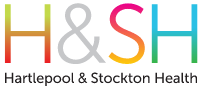 Developing a Community Based Menopause Service for Women in Stockton and Hartlepool using a Holistic Approach
Dr Lucy Newton & Lin Greenfield
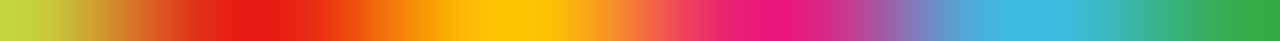 [Speaker Notes: Introduction
Introduce as individuals
Introduce H&SH as Federation
Introduce project (high level)]
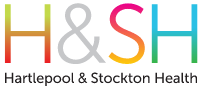 The Need for Change
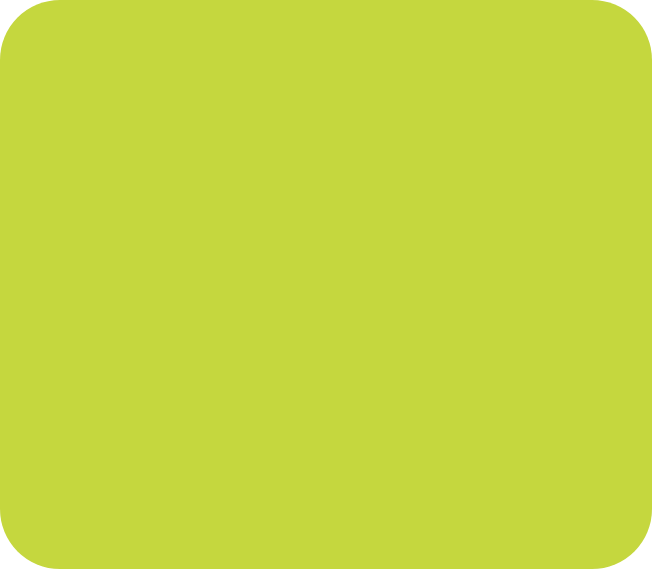 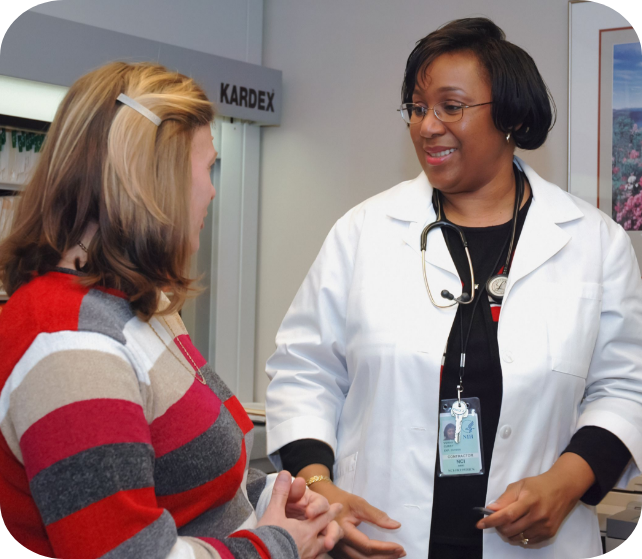 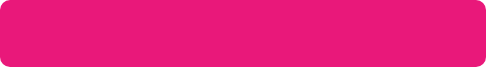 Appointment Requests
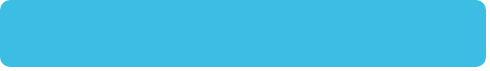 Media Interest
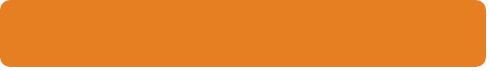 Time Constraints
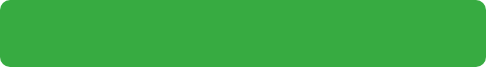 Variations in Care
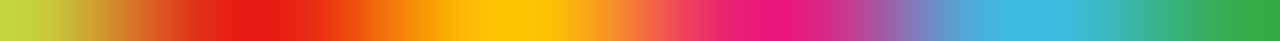 [Speaker Notes: Need for Change
Media coverage has increased – Women’s Health Strategy 2022 & Davina McCall
Appointments are only 10 minutes – Rushed
Variation in HCP knowledge
Discrepancies lead to inconsistent standards of care]
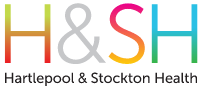 Planning Stage One
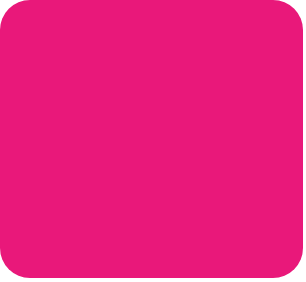 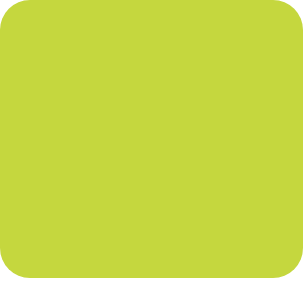 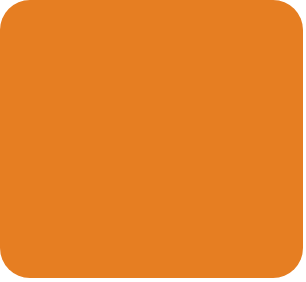 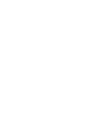 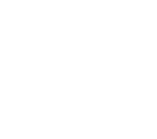 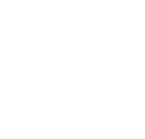 Concept
Atmosphere
Location
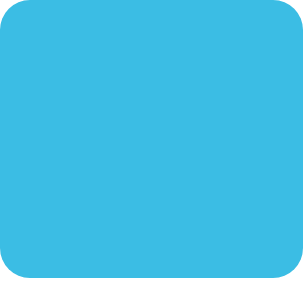 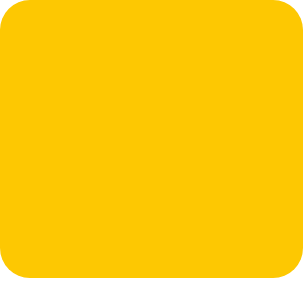 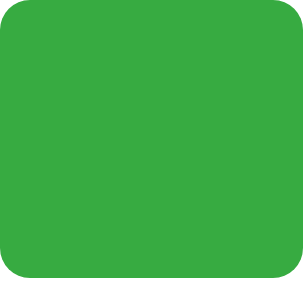 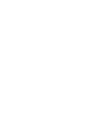 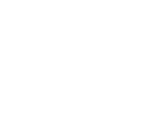 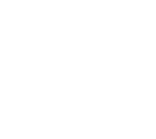 Confidentiality
Resources
Advertising
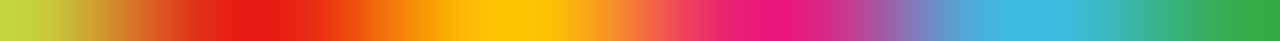 [Speaker Notes: Stage One - Planning (Pilot Drop-In Cafés)
Concept
Safe space for women to feel listened to about their experiences of menopause in our community
Atmosphere
Non-clinical safe environment
Warm, friendly, inviting
Location
Working with local small businesses in the heart of our communities
Access – Ensuring good parking and public transport routes, as well as walkable
Confidentiality
Discussions with local business to close to the public to maintain confidentiality
Resources
Reliable evidence shared in the café 
Support Pack – Symptom tracker
Advertising
Promoted via posters / leaflets in practices
Flyers & posters sent to Practice Managers
Shared with Personalised Care Team
Shared with Council, Healthwatch, Public Health 
Accurx Texting out - added later]
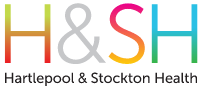 Menopause Drop-In Café
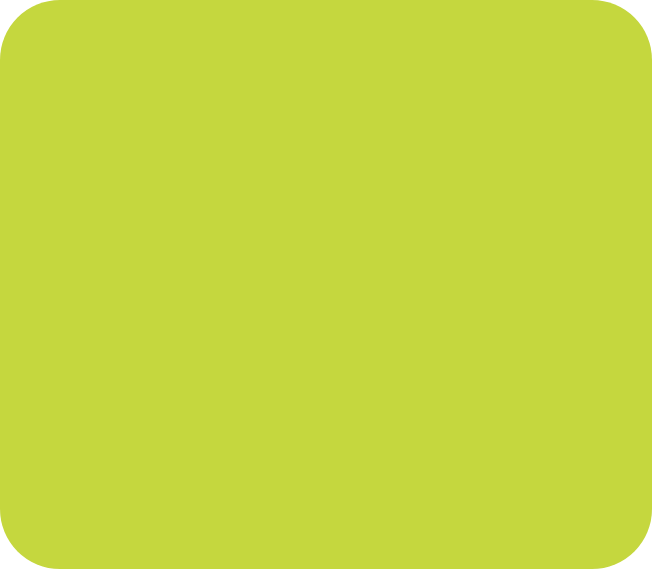 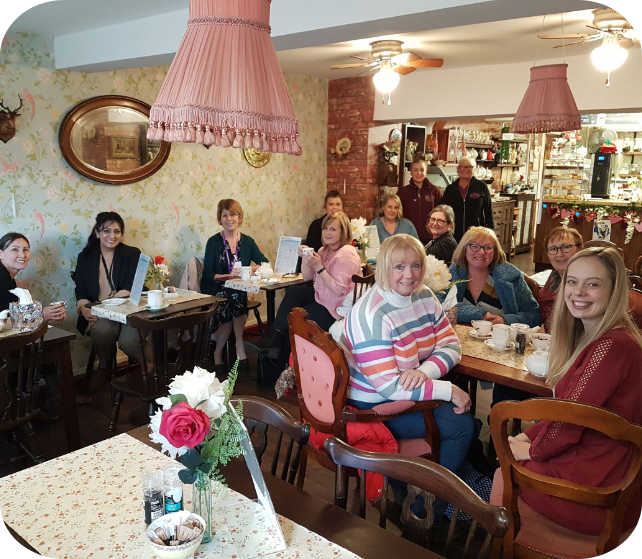 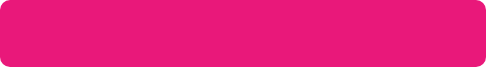 Nurse Facilitated
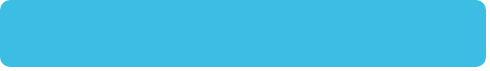 Reliable Resources
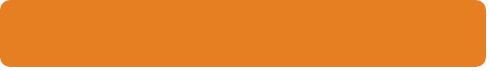 Supportive
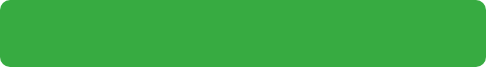 Forming Connections
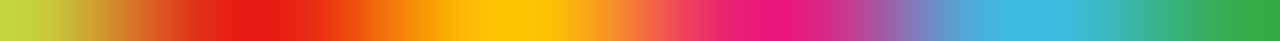 [Speaker Notes: Menopause Drop-In Cafés
Nurse facilitated with support from the Personalised Care Team
Resources
British Menopause Society
Women's Health Concern
Balance
Supportive
Encourage a conversation
Power of connection between women sharing experiences and e.g. Fiona]
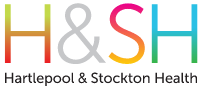 Evidence of Success
How do you feel after the session?
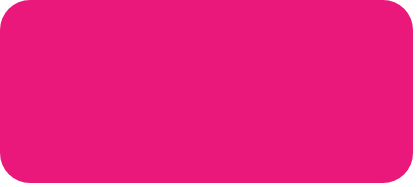 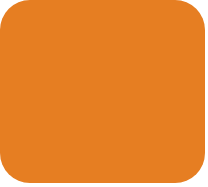 Just thank you. It's a breath of fresh air to speak to other women who are going through the same thing <3
It’s a vital service and much valued
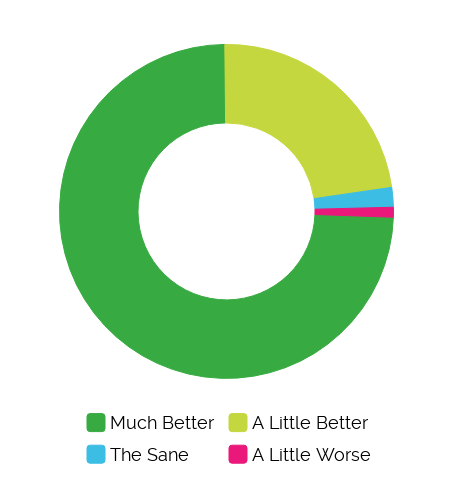 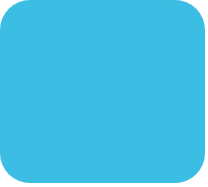 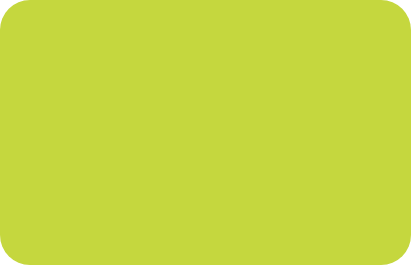 It's good to chat to ladies in the same situation
Something so simple can have such a huge impact. How can we make this available to everyone all the time… so it becomes normal. Thank you ! X
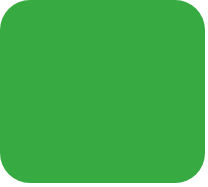 A magical & empowering experience
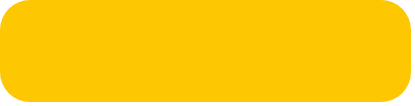 Validation of symptoms helps so much
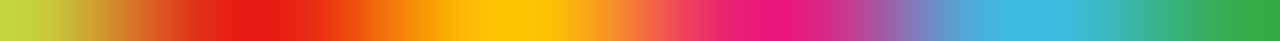 [Speaker Notes: Evidence of Success
97% Better (74% Much Better)
People have so many positive things to say about the drop-in cafés]
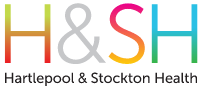 Planning Stage Two
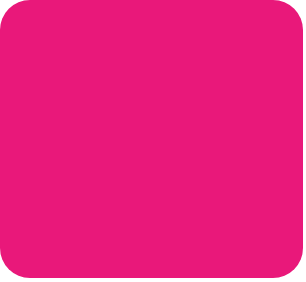 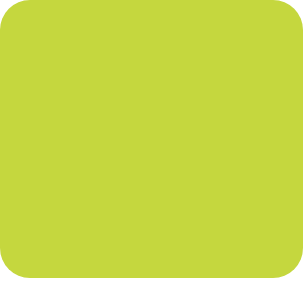 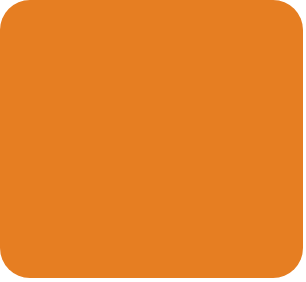 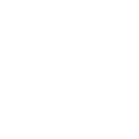 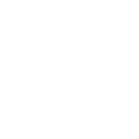 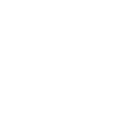 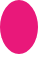 Recruitment
Standardise
Data
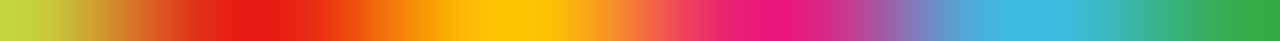 [Speaker Notes: Stage Two - Planning (Clinics - Pilot)
Recruitment
Finding nurse prescribers with relevant training and recent experience in managing menopause in Primary Care
Standardise
Creating a well-led team to include:
Standard Operating Procedure to ensure consistency, guidance and standards within the clinic
Use for Q&Q if required
Completed a menopause competency self assessment – with support of GP Lead
Clinical supervision
Clinical governance – note review
How to work with complex issues / breast cancer history
1:1s if required
WhatsApp group
Sending a task back to the registered practice
Data
Ongoing data collection is carried out to prove the concept, to include:
Number of appointments
HRT prescribing rates
Referrals on
Patient satisfaction and comments]
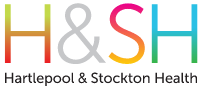 Menopause Clinic
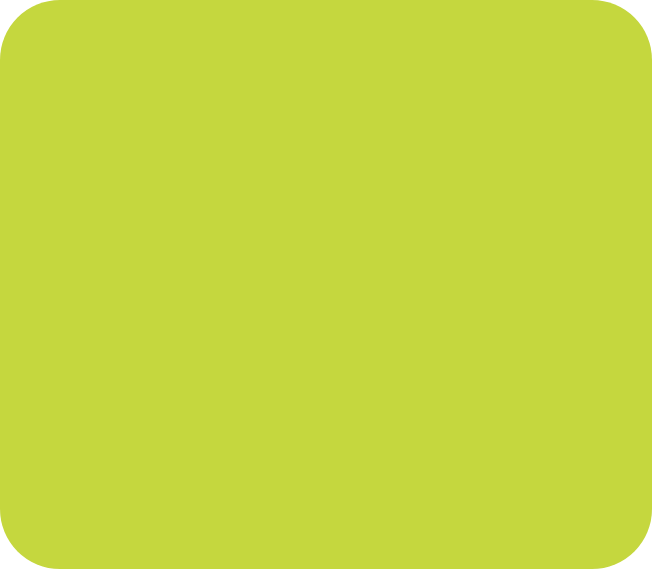 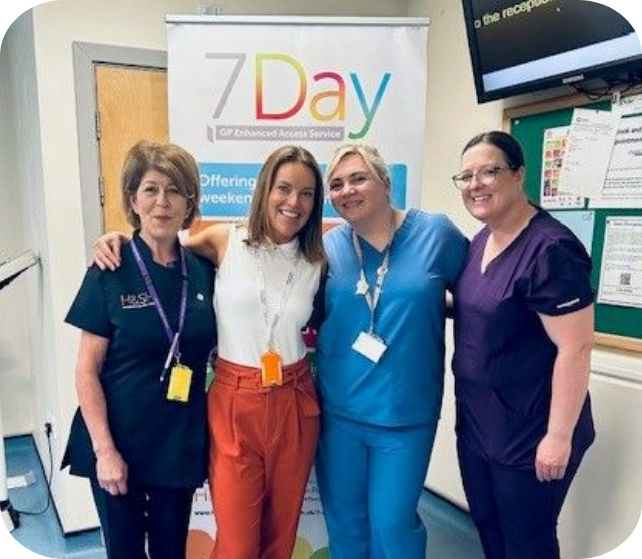 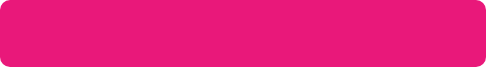 30 Minute Appointments
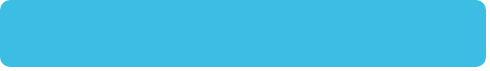 Holistic Assessment
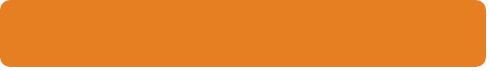 Referrals / Safety-Netting
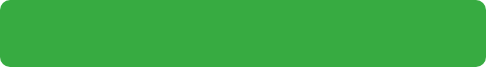 7 Day Admin Support
Resources
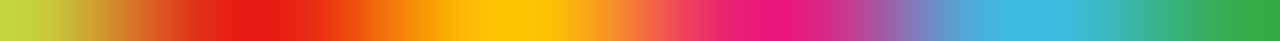 [Speaker Notes: Menopause Clinic
Located within our 7 Day Enhanced Access Service
Initial 30 minute appointments
Holistic assessment – looking at the woman as a whole
What we are not. Refer to secondary care / specialist menopause as needed. Safety net back to GP
Working within our existing 7 Day Service, the admin team can do ref letters / task GP Practices and ensure any bloods are reviewed by a GP within the 7 Day Team]
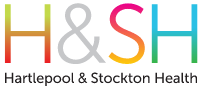 Case Study
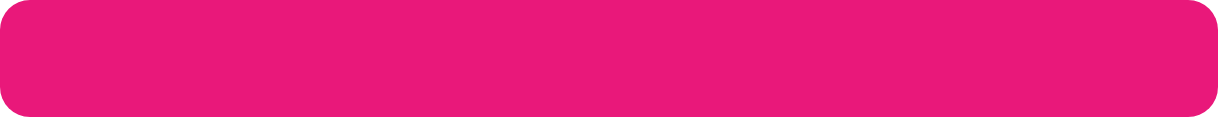 Name: Susan
Age: 51
History:
Mother had breast cancer in her 70s
Readings:
BMI - 31       BP - 148/80
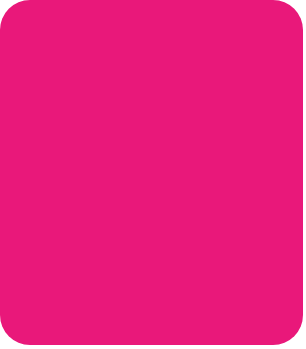 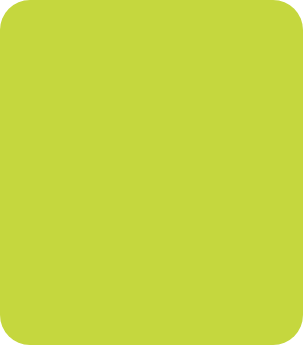 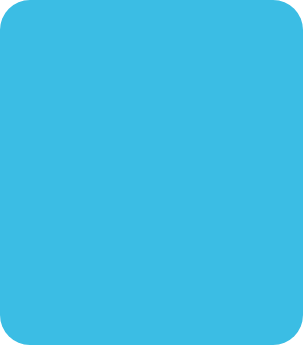 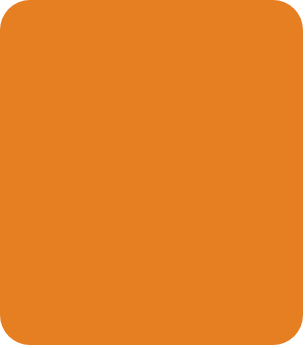 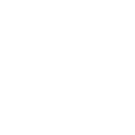 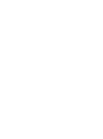 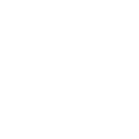 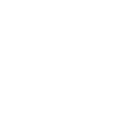 Unsatisfactory outcome from GP consultation
Received a text and attended Drop-In Café
Booked an appointment at Menopause Clinic
Achieved the outcome she was looking for
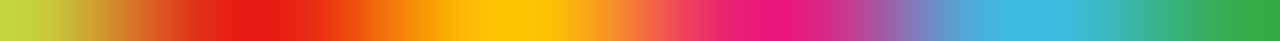 [Speaker Notes: Case Stud
GP Consultation
Susan went to her GP with Hot Flushes and Poor Sleep
GP said she was "too high risk" for HRT due to FH and PMH
GP prescribed Sertraline
Café 
Received a text telling them about our drop-in café sessions
At café – listened to / Sx tracker / resource pack given
Then booked men. clinic appt. via own GP
Appointment
30 minute face to face appointment pre-loaded with info from drop-in café
Discussed the risk and benefits of HRT
Discussed the risk and benefits of breast cancer specifically
Outcome
We met Susan’s needs
HRT prescribed and a follow up review appointment given there & then to pt.
BP taken (and raised) so signposted to own GP
BMI explored so referred to Health and Wellbeing Coach for follow-up
Task was then set with all the above info to her own GP]
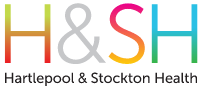 Challenges
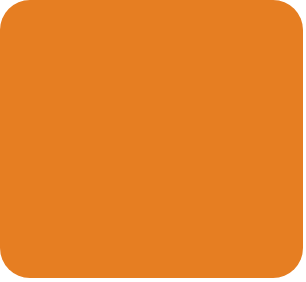 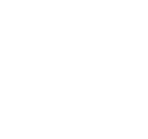 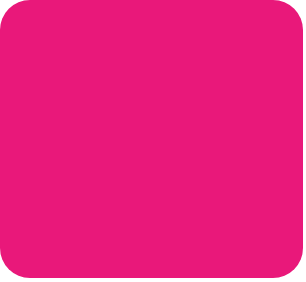 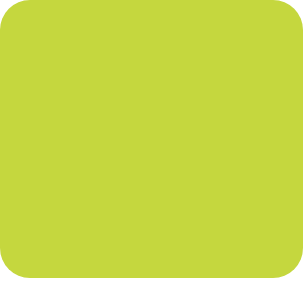 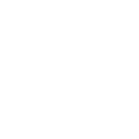 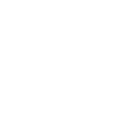 Criteria
Timings
Training
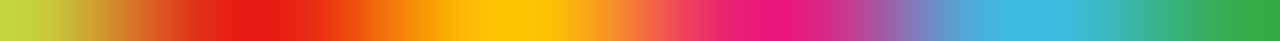 [Speaker Notes: Challenges
Timings
Trial and error getting the time right for as many women as possible
Training
Many courses are oversubscribed - long waiting times – and expensive
Criteria
Over 45s only - means people who need more complex care aren't seeing multiple professionals]
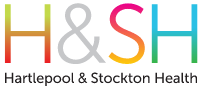 The Future
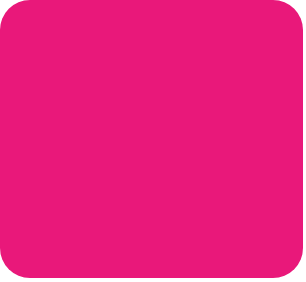 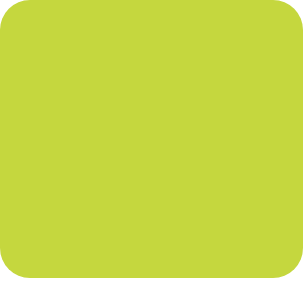 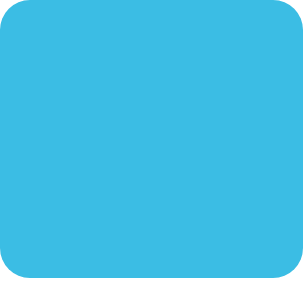 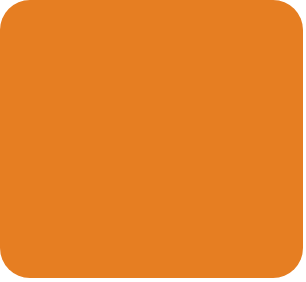 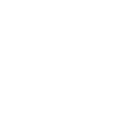 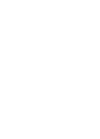 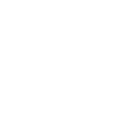 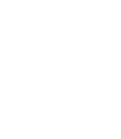 Expand
Upskill
Broaden Scope
Group Clinics
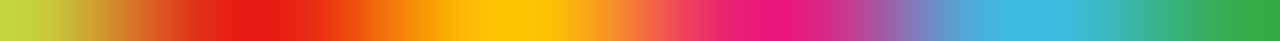 [Speaker Notes: The Future
Expand
Cover Billingham and Norton PCN as well
Upskill
Developing our skills in discussing the menopause with groups that we are not seeing consult. These include LD / physical disabilities / other demographic groups
Group Clinics
? Provided virtually
Broaden Scope
The aim is for the clinics to be part of a women’s health hub offering a number of different services.
Consider providing
Cytology
Family Planning (inc. LARCs)
Psychosexual clinics
Ultrasound scanning (reduce wait for HRT)
Endometrial sampling (reduce wait for HRT)
Outreach team
Education for local teams]
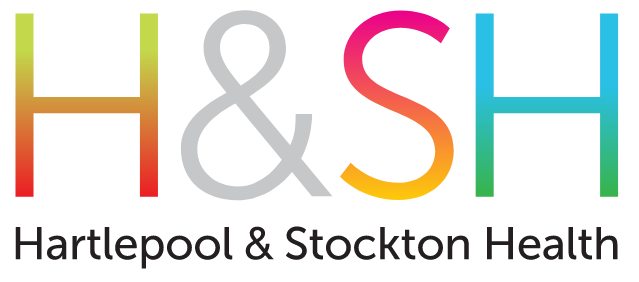 info.hash@nhs.net | 01642 061047 | hartlepoolandstocktonhealth.co.uk
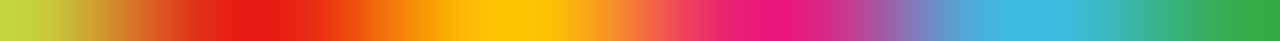 [Speaker Notes: Type your notes]